ACTIVIDAD DE CONJUNTO
- Momento espiritual.- Auto control de asistencia.- Reflexión.- Desarrollo del instrumento.Emprendiendo y creando- Evaluación (5 minutos).
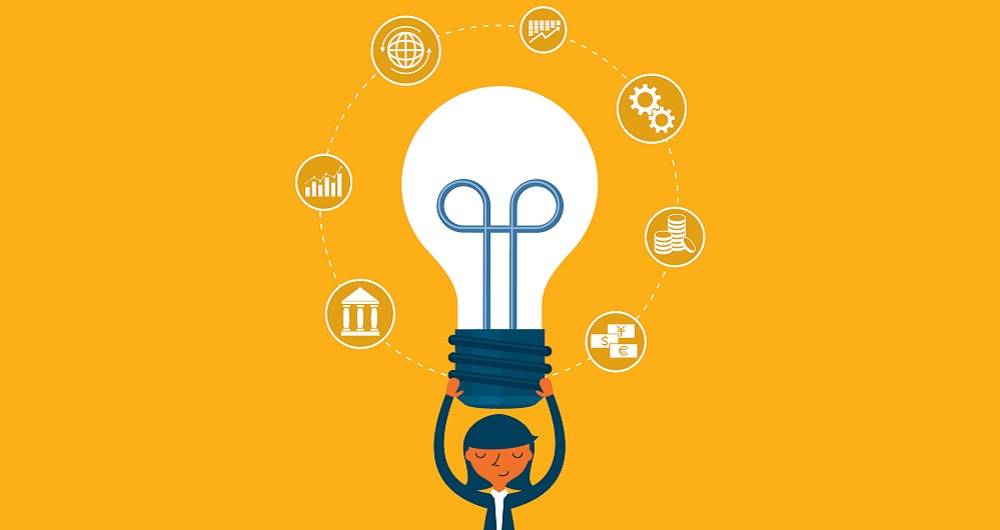 Competencias Socioemocionales: toma de decisiones responsable                         Competencias Básicas: sentido de iniciativa y espíritu emprendedor.                         Actitud Emprendedora: Creatividad.
Indicador de desempeño: desarrollo mi espíritu emprendedor y la capacidad de transformar e innovar a utilizando los recursos disponibles del entorno.
Actividad: LA MERMELADA

Recursos: 2 hojas de papel, lápiz, borrador, colores y recursos tecnológicos.

Parejas:
Alexander Ossa- Vilma Arango.                                    Gabriel Suarez – Diana Milena Giraldo
Jhon Jairo Franco- Marcela Garcés                              Edian Osorio- Geidy Cabrales
Marcelo Restrepo- Yolanda Martínez                            Juan Gabriel Álzate- Diana Bedoya
Félix Cataño- Vladimir Montes                                      Cristian Flórez- Jhon Fredy Medina
Jhon Fredy Ossa- Yeisón Suarez                                  Leandro Molina- Claudia Patricia
Cesar Pincai- Sebastián Valero                                     Jorge- Leandro Molina.
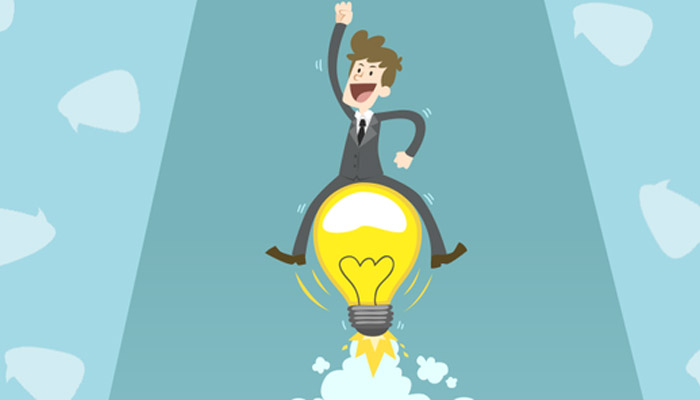 Instrumento de gobierno:
EMPRENDIENDO Y CREANDO
VALORANDO MIS APRENDIZAJES
¿Cómo puedo fortalecer el espíritu emprendedor y las actitudes emprendedoras de los estudiantes, desde las actividades que desarrolla en su proyecto?
¿Cual cree usted que es la finalidad del juego la mermelada?